Департамент образования мэрии города Ярославля 
приказ №01-05/533 от 27.07.2020 г.
Муниципальное образовательное учреждение дополнительного образования 
Центр внешкольной работы «Приоритет»
Муниципальное образовательное учреждение дополнительного образования 
«Дом творчества Красноперекопского района»
Муниципальная инновационная площадка «Создание условий для профессионального роста педагога в учреждениях дополнительного образования»
г. Ярославль,  2020 год
МОУ ДО ЦВР «Приоритет»
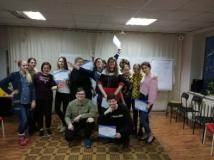 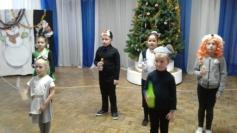 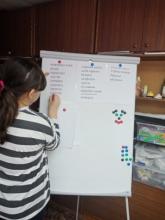 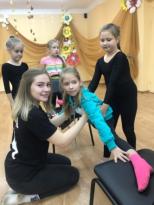 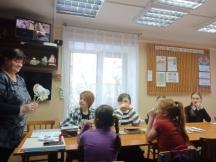 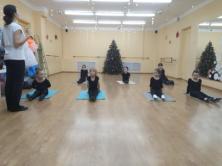 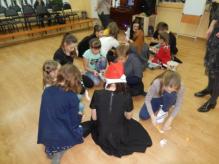 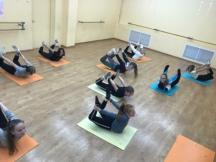 МОУ ДО «Дом творчества Красноперекопского района»
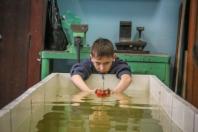 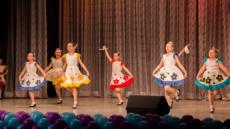 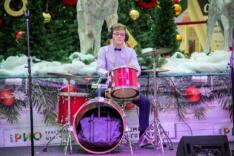 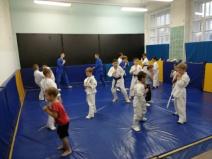 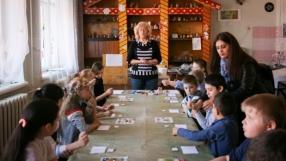 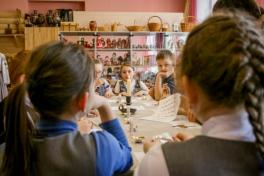 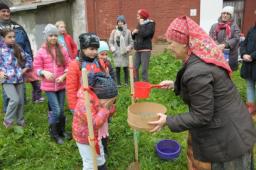 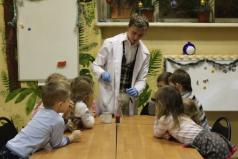 Актуальность выбранной темы обусловлена следующими нормативно-правовыми актами федерального уровня:
Постановлением  Правительства РФ от 26.12.2017 г. N 1642 «Об утверждении государственной программы Российской Федерации «Развитие образования» на 2018-2020 годы»;
Распоряжением Правительства от 4 сентября 2014 г. № 1726-р «Об утверждении Концепции развития дополнительного образования»;
Распоряжением Правительства РФ от 08.12.2011 N 2227-р «Об утверждении Стратегии инновационного развития Российской Федерации на период до 2020 года»;
Приказом Министерства труда  Российской Федерации № 298н от 05.05.2018 года: Об утверждении профессионального стандарта «Педагог дополнительного образования детей и взрослых»;
Федеральными государственными образовательными стандартами  второго поколения (утв. Приказами Минобрнауки  Российской Федерации от 17.10 2013 года № 1155, от 06.10.2009 года № 373, от 17.12.2010 года № 1897, от 17.05.2012 года № 413).
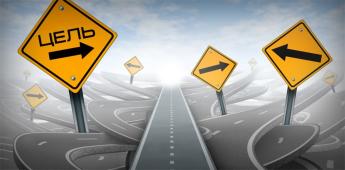 Цель  проекта: создание и внедрение в практику модели методической сети, как фактора личностно-профессионального развития педагога дополнительного образования и создание условий для формирования педагогического мастерства.
Задачи проекта
Срок реализации проекта – 1 год
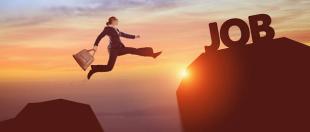 Профессиональный рост
Путь развития профессиональной компетенции
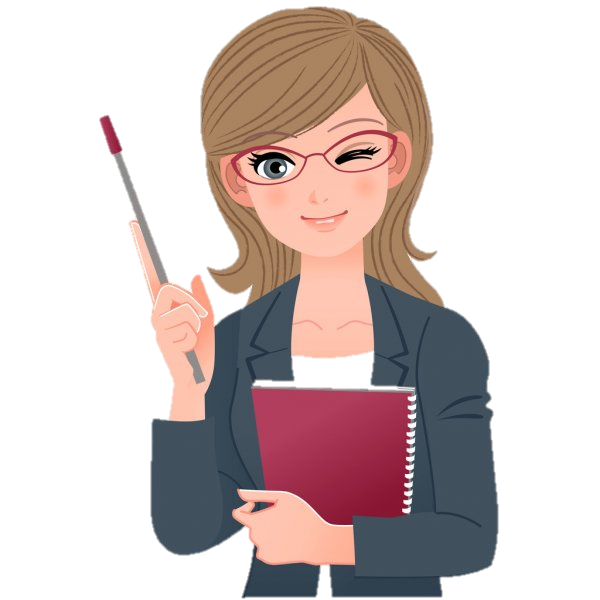 Профессиональные команды
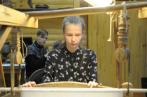 «Музейная педагогика»
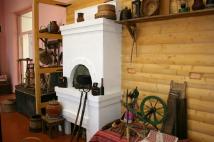 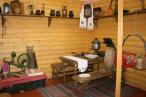 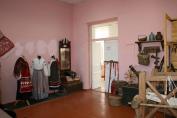 Округлина Екатерина Сергеевна
Михнюк Ася Александровна
Монахова Татьяна Дмитриевна
Заварзина Наталья Станиславовна
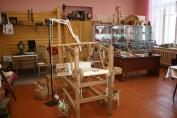 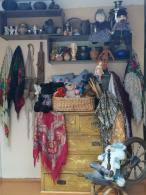 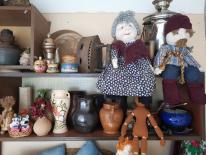 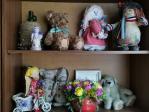 3 заседания           		круглый стол                   «Музею быть»
Мастерская современных технологий«ИКТ – компетентность педагога в современном образовании»
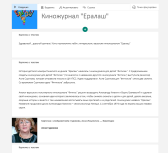 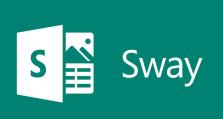 Смирнова Екатерина Михайловна
Волкова Мария Германовна
Округлина Екатерина Сергеевна
Губанова Алина Сергеевна
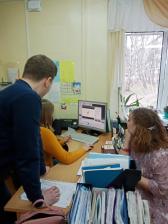 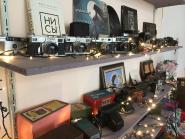 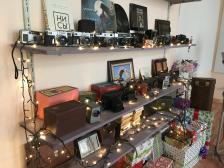 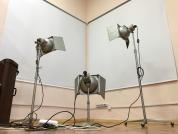 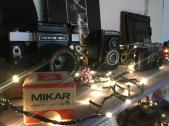 2 встречи                методические  рекомендации                 	«Вызов принят»
Педагогические студии
Техническая направленность  - робототехника,  Адамович Наталия,  «мастер класс» (январь)
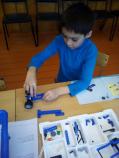 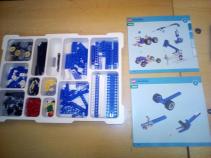 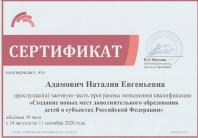 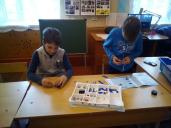 Естественнонаучная направленность -  станция юннатов, Басов Сергей, Апетенок  Маргарита,  «круглый стол»  (февраль)
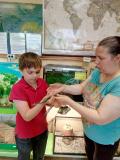 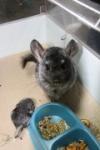 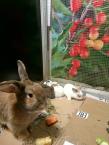 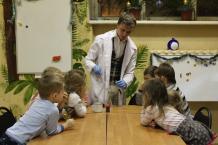 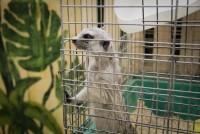 Художественная направленность – презентация опыта работы по декоративно-прикладному творчеству
Социально-педагогическая направленность – волонтерская деятельность «Педагогическая  дискуссия»
Дорофеева Анна Геннадьевна                          
Пермяков Андрей Александрович
Пушкарева Мария Анатольевна


Страдина Марианна Васильевна
Воронова Марина Владимировна
Калашникова Жанна Ивановна
Волкова Елена Георгиевна 



Молчанова Мария Геннадьевна
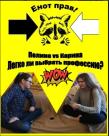 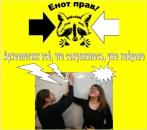 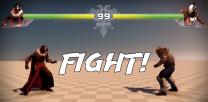 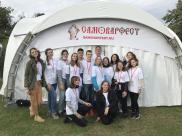 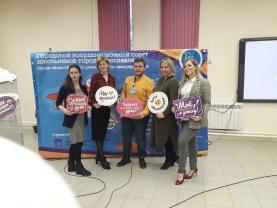 (март)
Этапы инновационного процесса
Подготовка нормативных локальных актов, регламентирующих деятельность по проекту; 
Организационно-разъяснительная работа с педагогами дополнительного образования:
Изучение педагогами программно-методического обеспечения инновационного проекта.
Выявление  индивидуальных мотивов профессионального поведения педагога.
Исследование мотивационного комплекса педагогических работников.
Проведение учебно-методических семинаров-практикумов, круглых столов.
Осуществление промежуточного контроля, экспертиза проведения отдельных мероприятий проекта. Коррекция, регулирование направления деятельности.
Педагогический совет «Профессиональная мотивация как фактор успешности педагога», анкетирование педагогических работников, методический семинар «Основные требования ФГОС и современное преподавание»
Выявление профессиональных затруднений (перекрестный методический аудит).
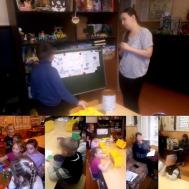 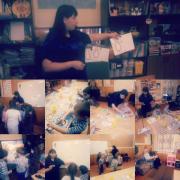 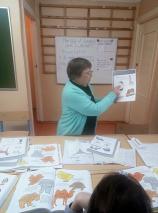 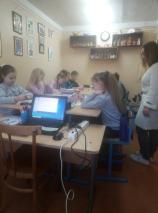 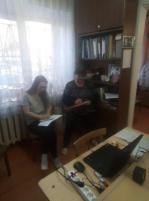 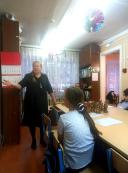 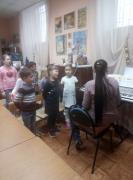 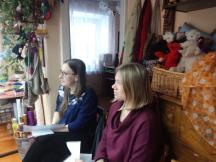 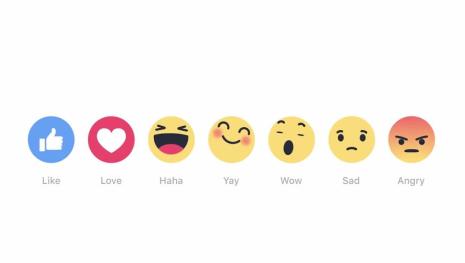 Рефлексивно-обобщающий этап
Формирование банка методических разработок по развитию компетентности педагогов
Мониторинг и обработка полученных данных, соотнесение результатов с поставленными целями и задачами. 
Организация мероприятий по распространению инновационного опыта работы (мастер-классы, круглые столы, публичные презентации отчетов).
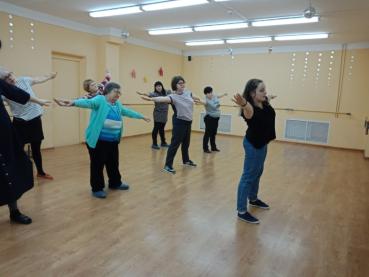 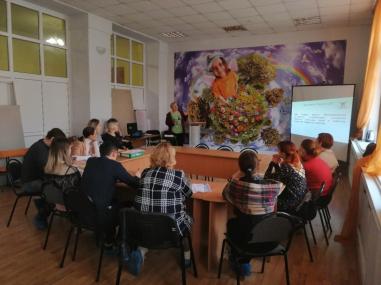 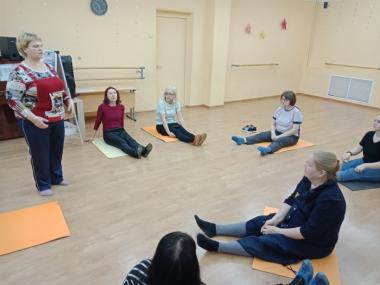 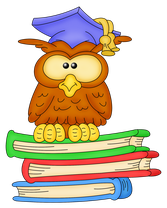 Ожидаемые продукты реализации проекта
Модель методической сети повышения квалификации педагогических работников.
Программа деятельности элементов профессиональных сообществ (метапредметных студий, мастерских современных технологий, профессиональных команд).
Электронный банк методических разработок по использованию современных технологий.
Информационные буклеты по использованию современных технологий.
Ожидаемые эффекты от реализации проекта на уровне организаций исполнителей
Увеличение количества педагогов дополнительного образования, развивших свои профессиональные компетенции в процессе реализации проекта.
Повышение мотивации педагогов  дополнительного образования к нововведениям.
Повышение рейтинга организацией – исполнителей.
Спасибо за внимание!
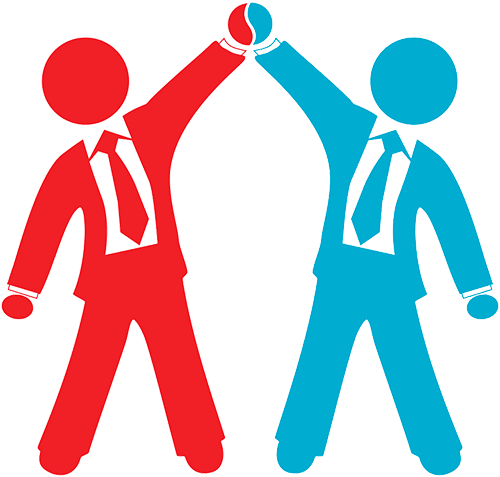